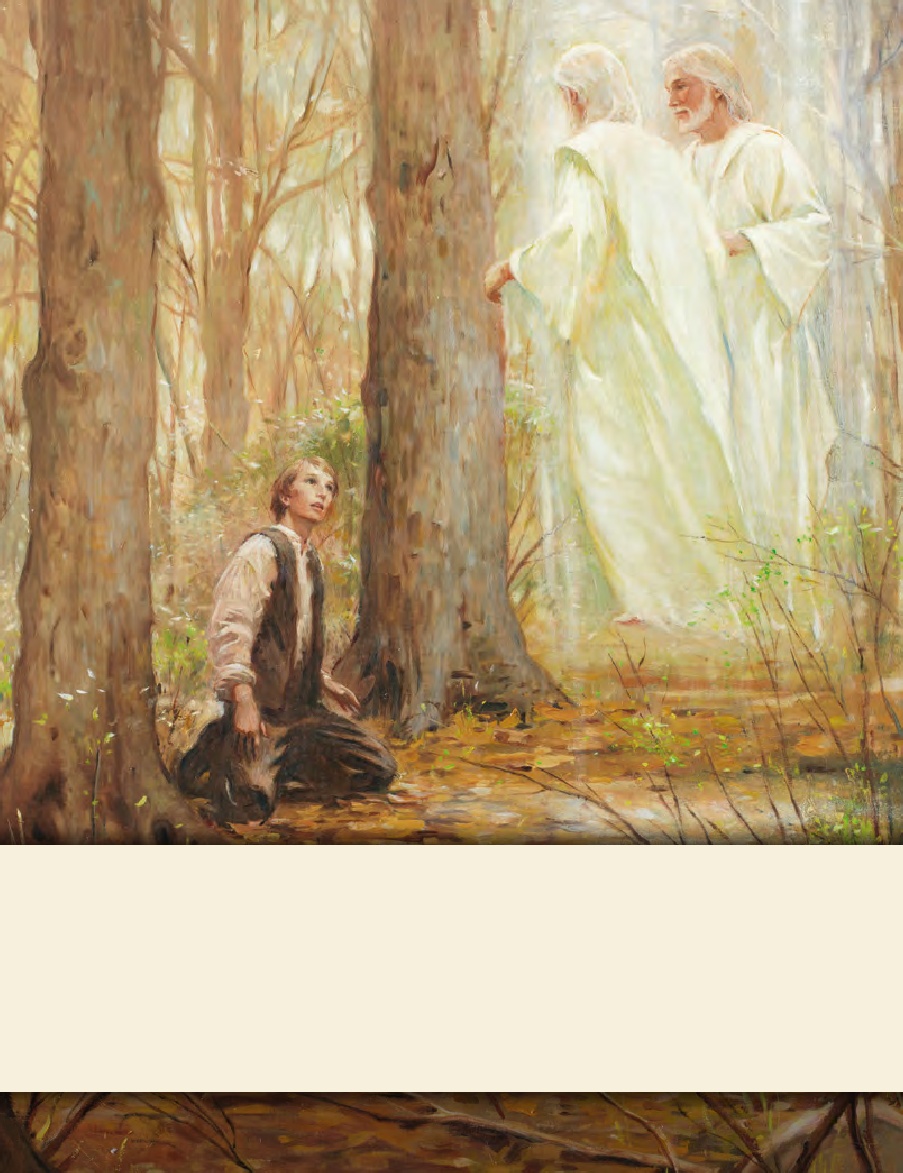 LESSON 15
SEMINARY
Doctrine and Covenants 
and Church History
LESSON 136
Doctrine and Covenants 
129;130:1–11,22–23.
LESSON 136
Doctrine and Covenants 129.
“The Prophet Joseph Smith gives instructions concerning the nature of ministering angels and spirits”
LESSON 136
“From the beginning down through the dispensations, God has used angels as His emissaries in conveying love and concern for His children.…
“Usually such beings are not seen. Sometimes they are. But seen or unseen they are always near. Sometimes their assignments are very grand and have significance for the whole world. Sometimes the messages are more private. Occasionally the angelic purpose is to warn” (“The Ministry of Angels,” Ensign or Liahona, Nov. 2008,29).
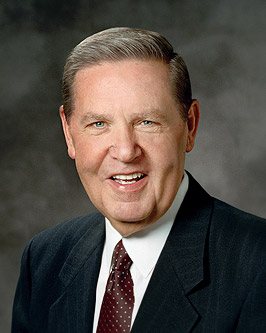 Elder 
Jeffrey R. Holland
Doctrine and Covenants 129:1-3.
1 There are two kinds of beings in heaven, namely: Angels, who are resurrected personages, having bodies of flesh and bones—
2 For instance, Jesus said: Handle me and see, for a spirit hath not flesh and bones, as ye see me have.
3 Secondly: the spirits of just men made perfect, they who are not resurrected, but inherit the same glory.
How are angels different from spirits?
Angels have resurrected bodies of flesh and bones; spirits do not.
LESSON 136
Doctrine and Covenants 129:4-7.
4 When a messenger comes saying he has a message from God, offer him your hand and request him to shake hands with you.
5 If he be an angel he will do so, and you will feel his hand.
6 If he be the spirit of a just man made perfect he will come in his glory; for that is the only way he can appear—
7 Ask him to shake hands with you, but he will not move, because it is contrary to the order of heaven for a just man to deceive; but he will still deliver his message.
What do we learn from verse 7 about the nature of true messengers sent from Heavenly Father?
True messengers sent from Heavenly Father will not deceive us.
Doctrine and Covenants 129:8-9.
8 If it be the devil as an angel of light, when you ask him to shake hands he will offer you his hand, and you will not feel anything; you may therefore detect him.
9 These are three grand keys whereby you may know whether any administration is from God.
What has Heavenly Father given you to help you discern Satan’s deceptions?
LESSON 136
Doctrine and Covenants 130:1-11,22-23.
“The Prophet Joseph Smith clarifies 
various doctrines”
LESSON 136
What responsibility did the Prophet have in this situation?
To correct any false doctrine taught in the meeting.
What can we learn from how Joseph Smith dealt with this situation?
What can we learn from Orson Hyde’s response to the Prophet?
Doctrine and Covenants 130:1-3.
1 When the Savior shall appear we shall see him as he is. We shall see that he is a man like ourselves.
2 And that same sociality which exists among us here will exist among us there, only it will be coupled with eternal glory, which glory we do not now enjoy.
3 John 14:23—The appearing of the Father and the Son, in that verse, is a personal appearance; and the idea that the Father and the Son dwell in a man’s heart is an old sectarian notion, and is false.
How can we respond with kindness and understanding when discussing the gospel with those who have mistaken ideas because of false traditions?
LESSON 136
Doctrine and Covenants 130:22-23.
22 The Father has a body of flesh and bones as tangible as man’s; the Son also; but the Holy Ghost has not a body of flesh and bones, but is a personage of Spirit. Were it not so, the Holy Ghost could not dwell in us.
23 A man may receive the Holy Ghost, and it may descend upon him and not tarry with him.
What doctrines are taught in these verses?
Heavenly Father and Jesus Christ are separate individuals with physical bodies of flesh and bones. The Holy Ghost is a personage of spirit.
Why do you think it is important to understand that Heavenly Father and Jesus Christ are separate individuals with bodies of flesh and bones?
LESSON 136
“God the Father: It is generally the Father, or Elohim, who is referred to by the title God. He is called the Father because He is the father of our spirits. … God the Father is the supreme ruler of the universe. He is all powerful … , all knowing … , and everywhere present through his Spirit. … Mankind has a special relationship to God that sets man apart from all other created things: men and women are God’s spirit children.… 
“God the Son: The God known as Jehovah is the Son, Jesus Christ. … Jesus works under the direction of the Father and is in complete harmony with him. All mankind are His brothers and sisters, for He is the eldest of the spirit children of Elohim. [He is the Redeemer who suffered the sins and pains of all mankind and overcame physical death for all.]… 
“God the Holy Ghost: The Holy Ghost is also a God and is called the Holy Spirit, the Spirit, and the Spirit of God, among other similar names and titles [such as the Comforter]. With the aid of the Holy Ghost, man can know the will of God the Father and know that Jesus is the Christ” (Guide to the Scriptures, “God, God head,” scriptures.lds.org). The primary role of the Holy Ghost is to bear witness of God the Father and Jesus Christ. The Holy Ghost teaches and confirms truth.
LESSON 136
Doctrine and Covenants 130:2.
And that same sociality which exists among us here will exist among us there, only it will be coupled with eternal glory, which glory we do not now enjoy.
What does sociality mean?
Sociality pertains to the nature of our personal interactions and relationships.
What did Joseph Smith teach regarding the nature of our relationships in heaven?
The relationships we can have in heaven are the same as those we enjoy on the earth, but they will include eternal glory.
How might this truth influence your interaction with others?
LESSON 136
“Because of the restoration of the knowledge of eternal families, we are more hopeful and more kindly in all our family relations. The greatest joys in this life center in families, as they will in the worlds to come. I am so grateful for the assurance I have that if we are faithful, the same sociality which we enjoy here in this life will be forever with us in the world to come, in eternal glory” [seeD&C 130:2] (“The True and Living Church,” Ensign or Liahona, May 2008,22).
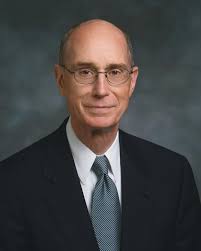 President 
Henry B. Eyring
LESSON 136
Doctrine and Covenants 130:4-11.
4 In answer to the question—Is not the reckoning of God’s time, angel’s time, prophet’s time, and man’s time, according to the planet on which they reside?
5 I answer, Yes. But there are no angels who minister to this earth but those who do belong or have belonged to it.
6 The angels do not reside on a planet like this earth;
7 But they reside in the presence of God, on a globe like a sea of glass and fire, where all things for their glory are manifest, past, present, and future, and are continually before the Lord.
8 The place where God resides is a great Urim and Thummim.
9 This earth, in its sanctified and immortal state, will be made like unto crystal and will be a Urim and Thummim to the inhabitants who dwell thereon, whereby all things pertaining to an inferior kingdom, or all kingdoms of a lower order, will be manifest to those who dwell on it; and this earth will be Christ’s.
10 Then the white stone mentioned in Revelation 2:17, will become a Urim and Thummim to each individual who receives one, whereby things pertaining to a higher order of kingdoms will be made known;
11 And a white stone is given to each of those who come into the celestial kingdom, whereon is a new name written, which no man knoweth save he that receiveth it. The new name is the key word.
What do we learn about angels from verses 4–7?
What do we learn from verse 9 about the future of the earth?